Motion Planning for Multiple Autonomous Vehicles
Genetic Algorithm
Presentation of the paper: R. Kala, K. Warwick (2014) Heuristic based evolution for the coordination of autonomous vehicles in the absence of speed lanes, Applied Soft Computing, 19: 387–402.
Rahul Kala
April, 2013
Key Contributions
The design of a GA which gives results within low computational times for traffic scenarios.
Employment of the developed GA for constant path adaptation to overcome actuation uncertainties. The GA assesses the current scenario and takes the best measures for rapid trajectory generation.
The use of traffic rules as heuristics to coordinate between vehicles. 
The use of heuristics for constant adaptation of the plan to favour overtaking, once initiated, but to cancel it whenever infeasible.
The approach is tested for a number of diverse behaviours including obstacle avoidance, blockage, overtaking and vehicle following.
rkala.99k.org
Why GA?
Optimality
Probabilistic Completeness
Iterative

Concerns
Computational Cost
Cooperative Coordination
rkala.99k.org
Key Concepts
Use Road Coordinate Axis system

Optimize as the vehicle moves: 
Tune plan
Overcome uncertainties
Compute feasibility of overtake

Integration with route planning
Next road/segment becomes the goal as the vehicle is about to complete the previous
rkala.99k.org
Map
For each vehicle entered in scenario and not reached goal
Planning by Dijkstra’s Algorithm if coarser path is not built
Finer Planning by Bezier Curves
Genetic Algorithm Optimization
Blockage?
Database of all Vehicle Trajectories
Yes
No
Operational Mode
Path Following
Vehicle Following
Overtaking
Steering and Speed Control
Overall Algorithm
rkala.99k.org
GA Optimization
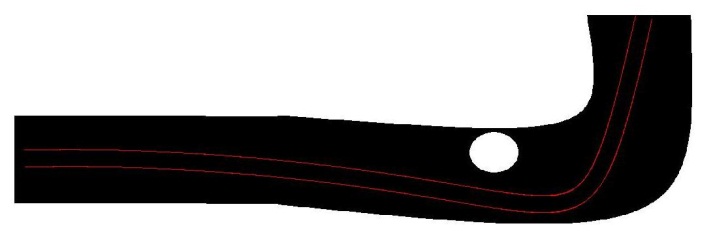 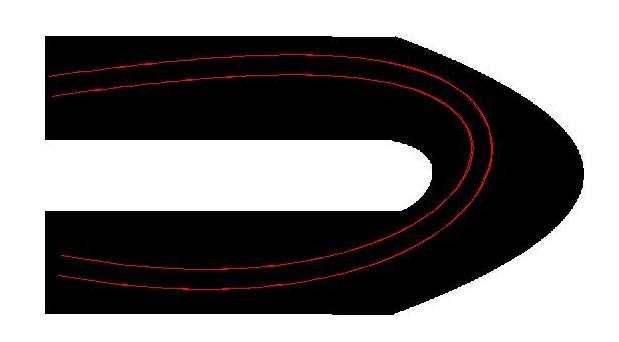 rkala.99k.org
Genotype
X’
Y’
Mapping
Mapping
Control points
Source
Directional maintenance points
Goal
Phenotype
Trajectory
The genotype (optimized by GA) stores all control points of the spline curve
Individual Representation
rkala.99k.org
Genetic Operators
rkala.99k.org
Fitness Function
Contributors
Length
Length of trajectory in without safety distance
Length in infeasible region
rkala.99k.org
Points of checking
Finer at start
Trajectory
Coarser at the end
Checking Granularity
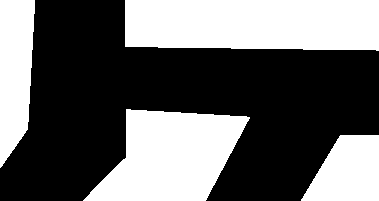 rkala.99k.org
Coordination
Priority based coordination
Only vehicles ahead considered

Cooperation added by traffic heuristics
Overtake
Vehicle Following

Vehicle can request another vehicle to 
Slow down
Turn right/left
rkala.99k.org
Determination of speed
Alternating optimization of path and speed
rkala.99k.org
Traffic Heuristics
Two heuristics used: Overtaking and Vehicle Following

Imparts cooperation to an else non-cooperative coordination
rkala.99k.org
Traffic Heuristics
rkala.99k.org
Move Left
Move Left
Move Left
Move Left
R2
R2
R3
R3
R1
R1
R2
R2
R1
R1
R3
R3
R2
R2
R1
R1
R3
R3
Overtaking
rkala.99k.org
Too close, R2 slows
Too close, R3 slows
R2
R2
R1
R1
R3
R3
Not possible, abandon
Not possible, abandon
R2
R2
R1
R1
R3
R3
Overtaking
rkala.99k.org
Move Left
Move Left
R2
R2
R1
R3
R1
R3
Move Left
Infeasible, slow down
Infeasible, slow down
R2
R2
R1
R1
R3
R3
Feasible, speed up
Move Left
R1
R2
R2
R1
R3
R3
Vehicle Following
rkala.99k.org
Results
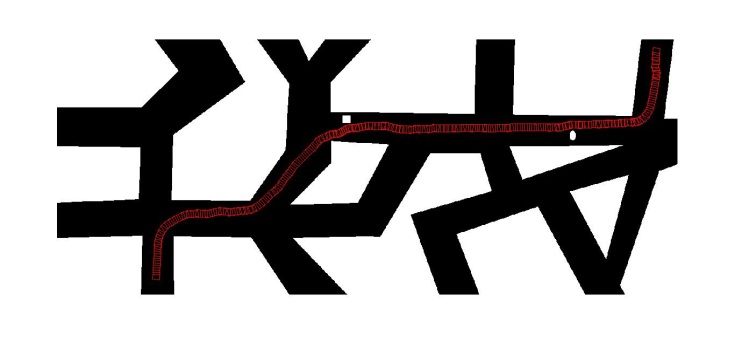 Vehicle position at the time of blockage
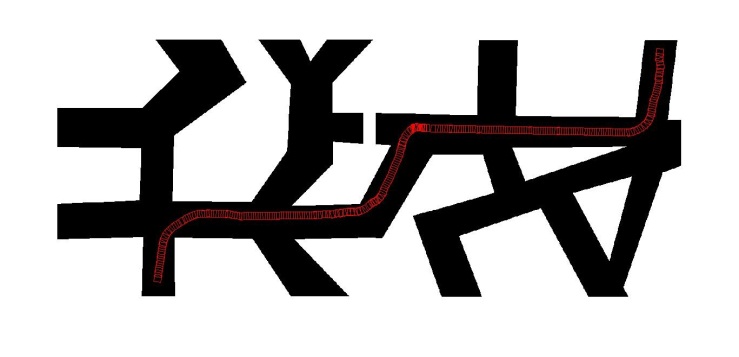 Blockage
rkala.99k.org
Results  - 2 vehicle
b
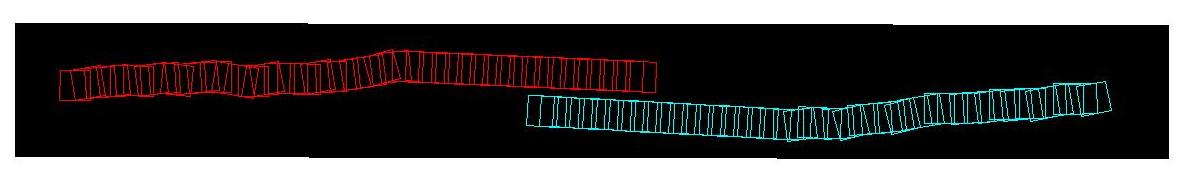 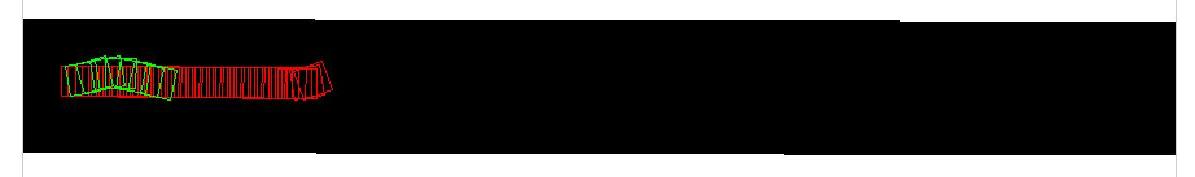 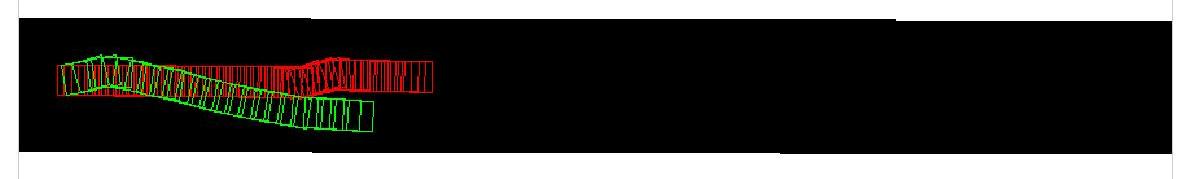 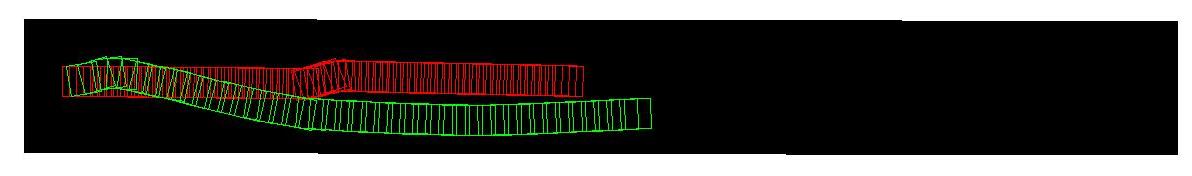 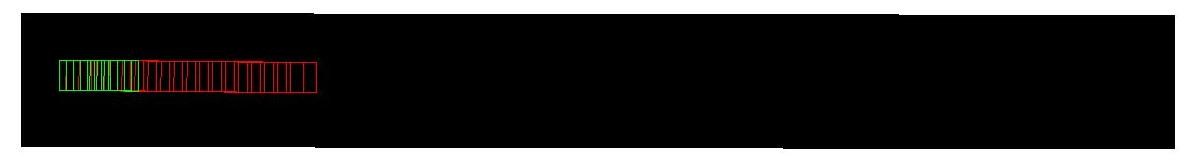 rkala.99k.org
Results - Overtaking
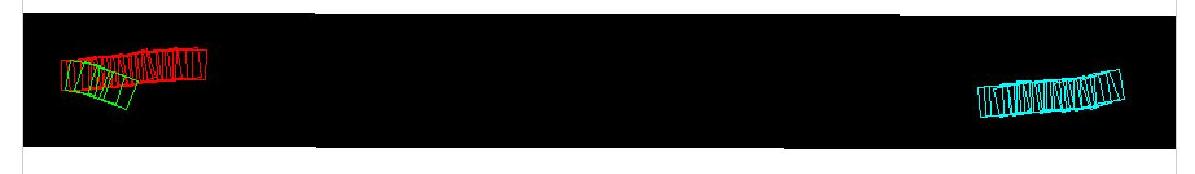 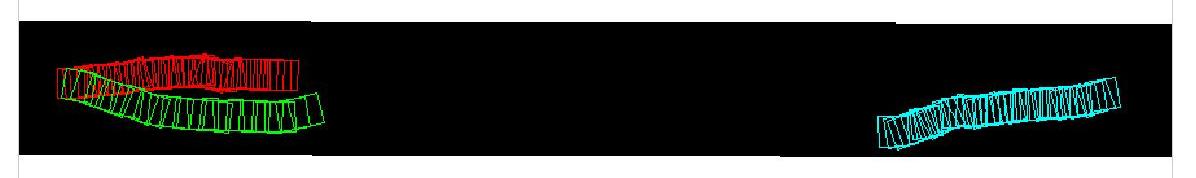 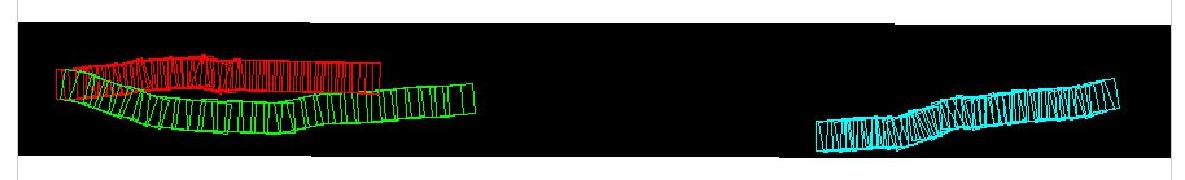 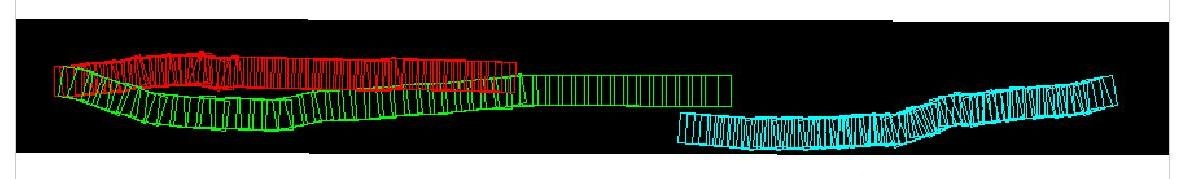 rkala.99k.org
Results – Vehicle Following
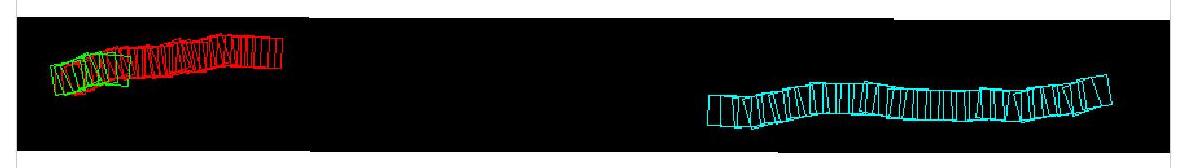 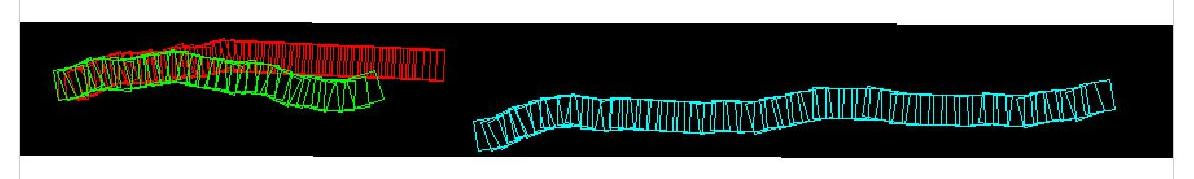 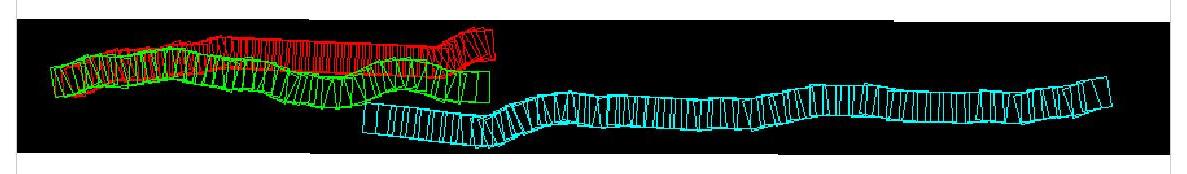 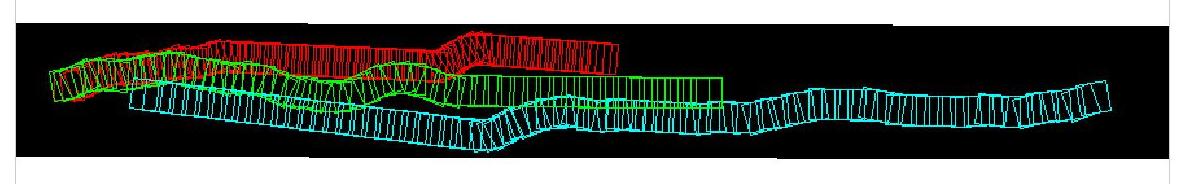 rkala.99k.org
Analysis
rkala.99k.org
Analysis
rkala.99k.org
Analysis
rkala.99k.org
Analysis
rkala.99k.org
Acknowledgements:
Commonwealth Scholarship Commission in the United Kingdom 
British Council
Thank You
rkala.99k.org